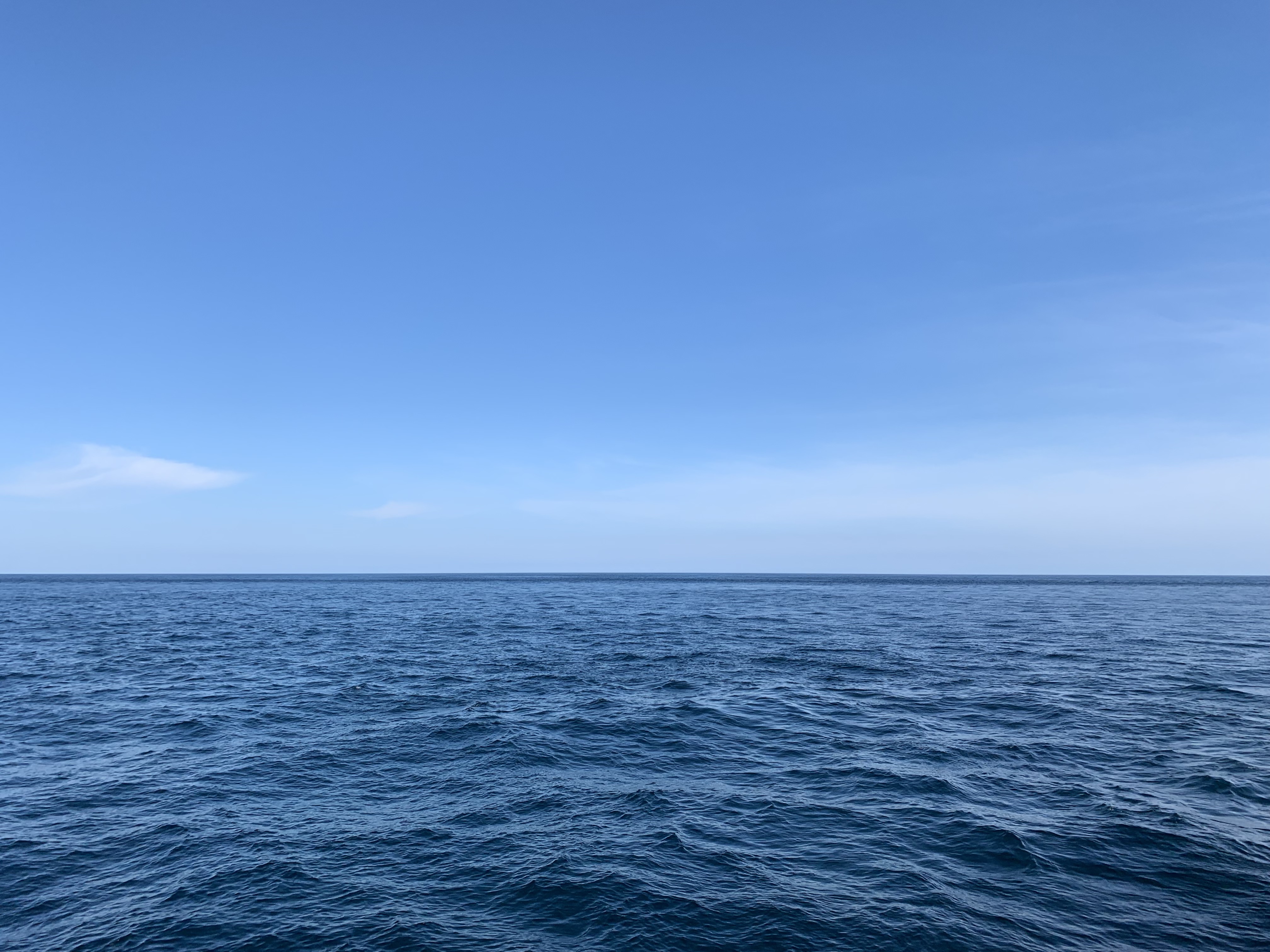 COOL
Internal Wave !
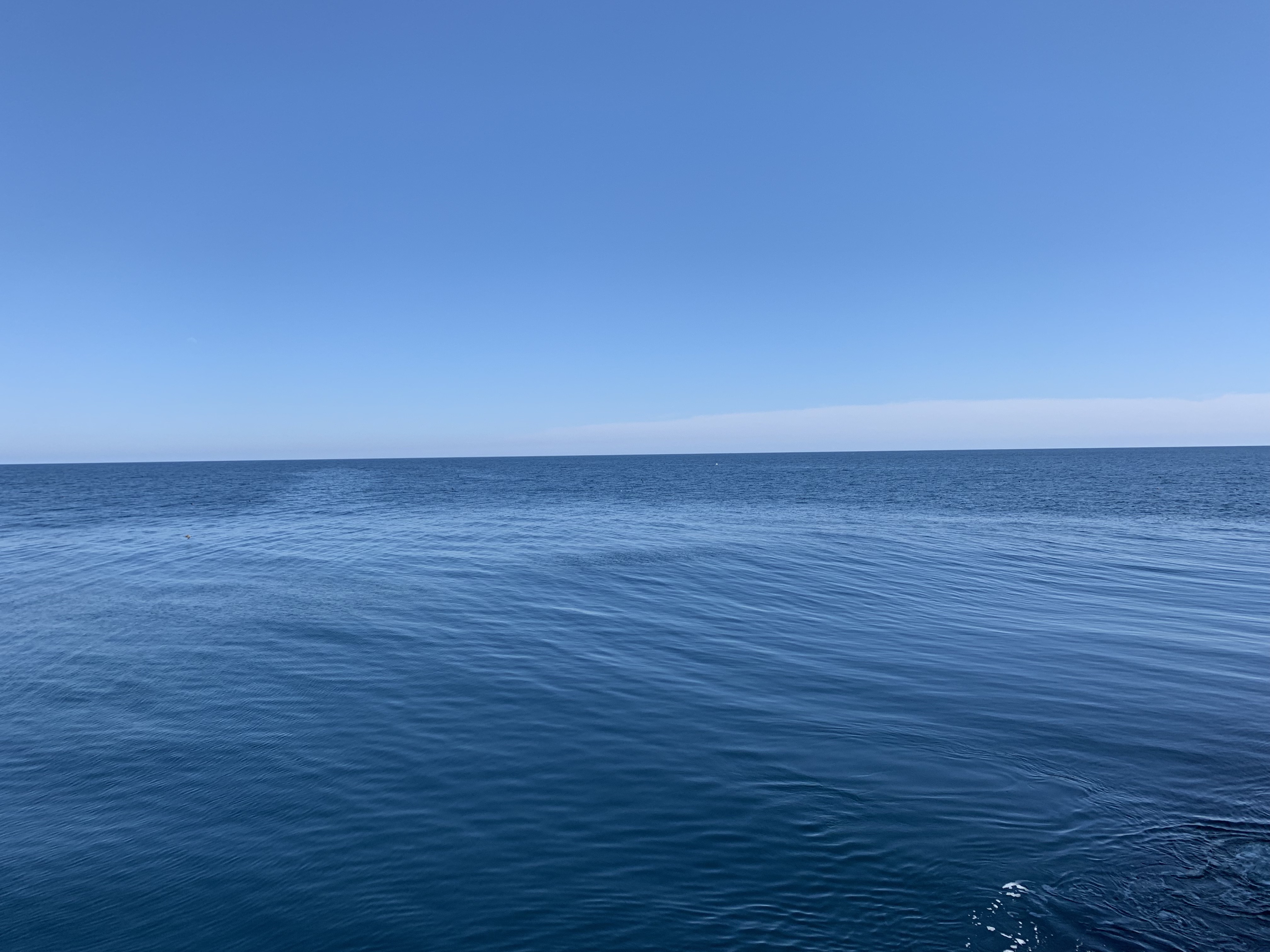 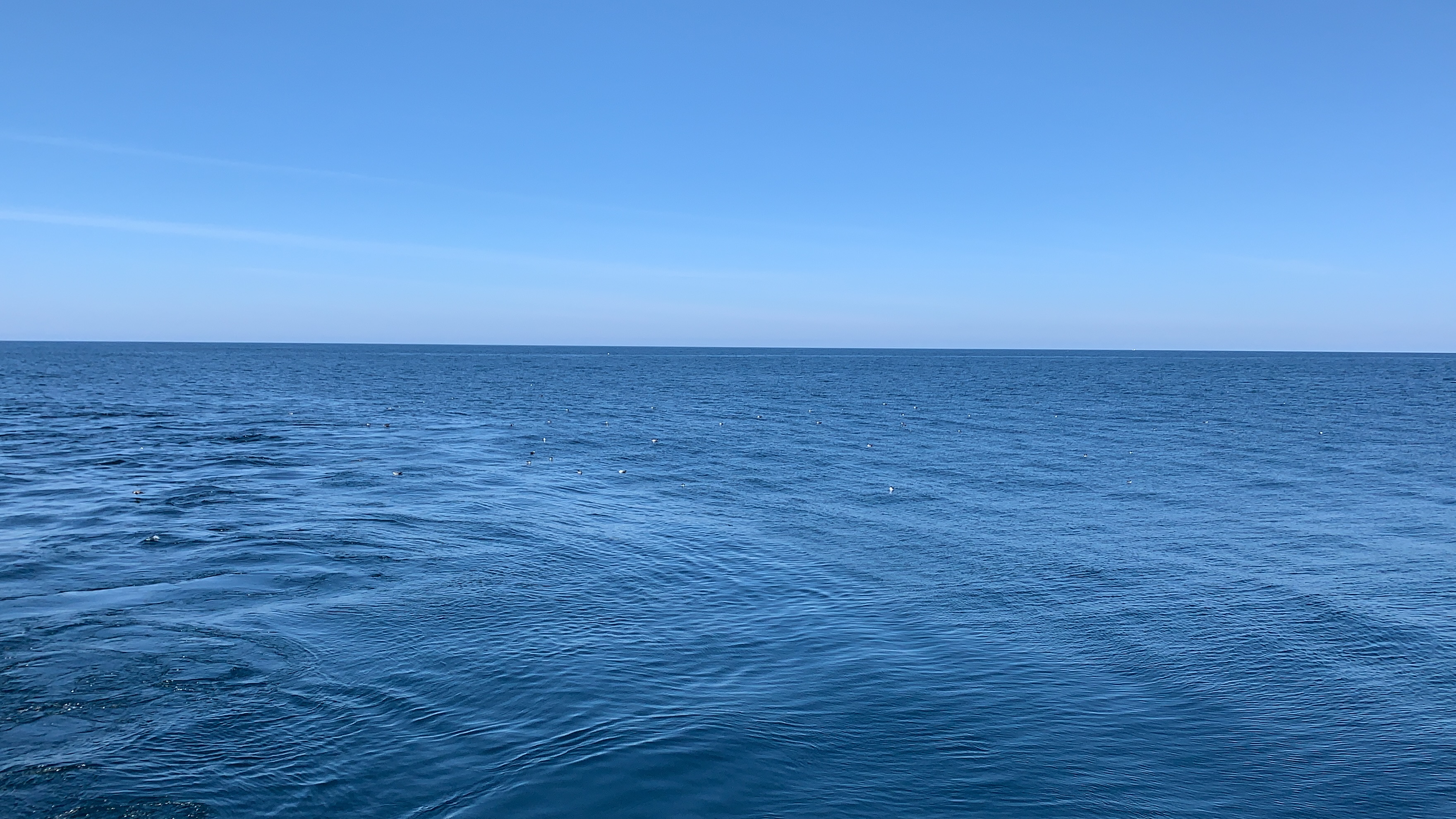 Satellite View
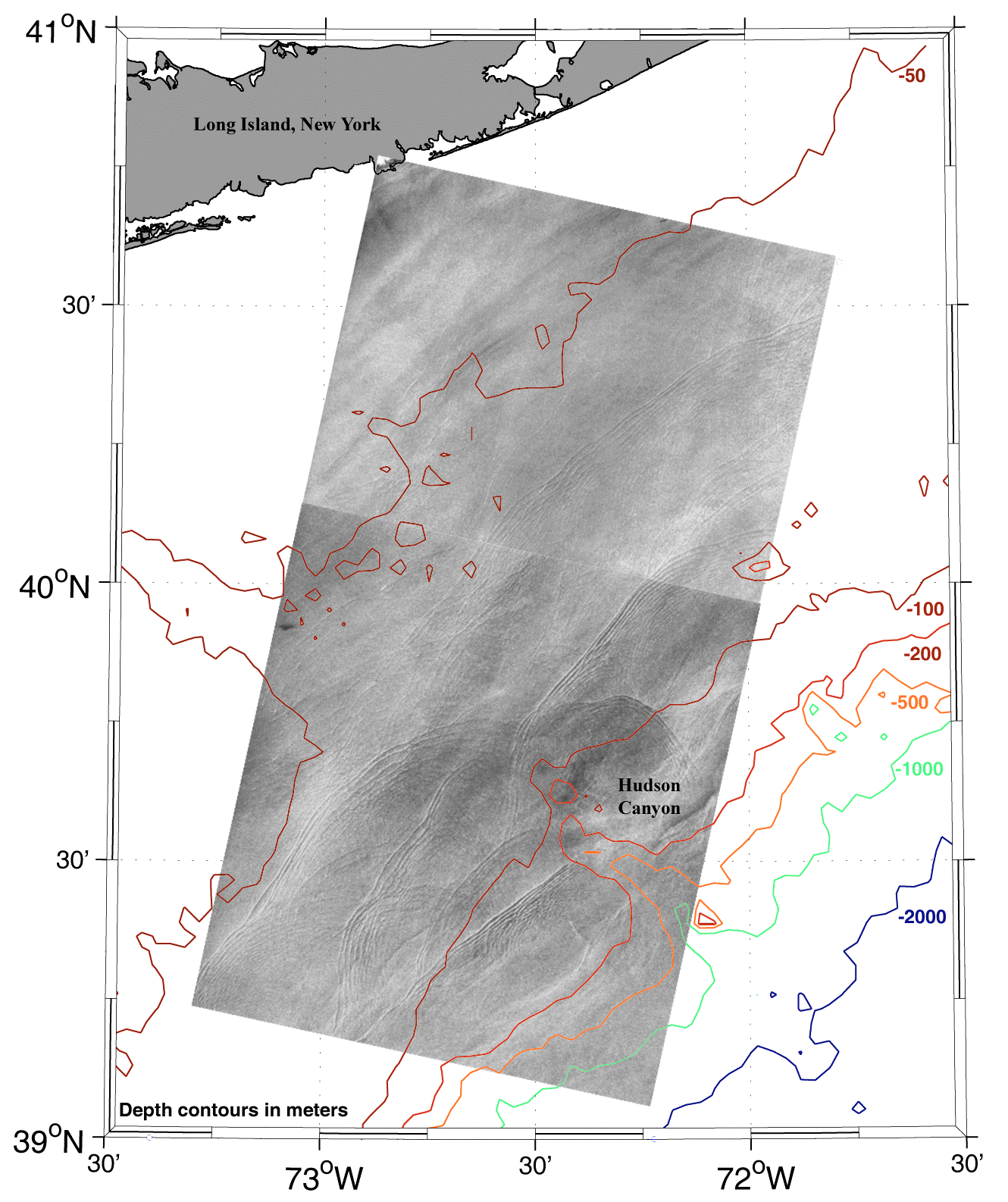 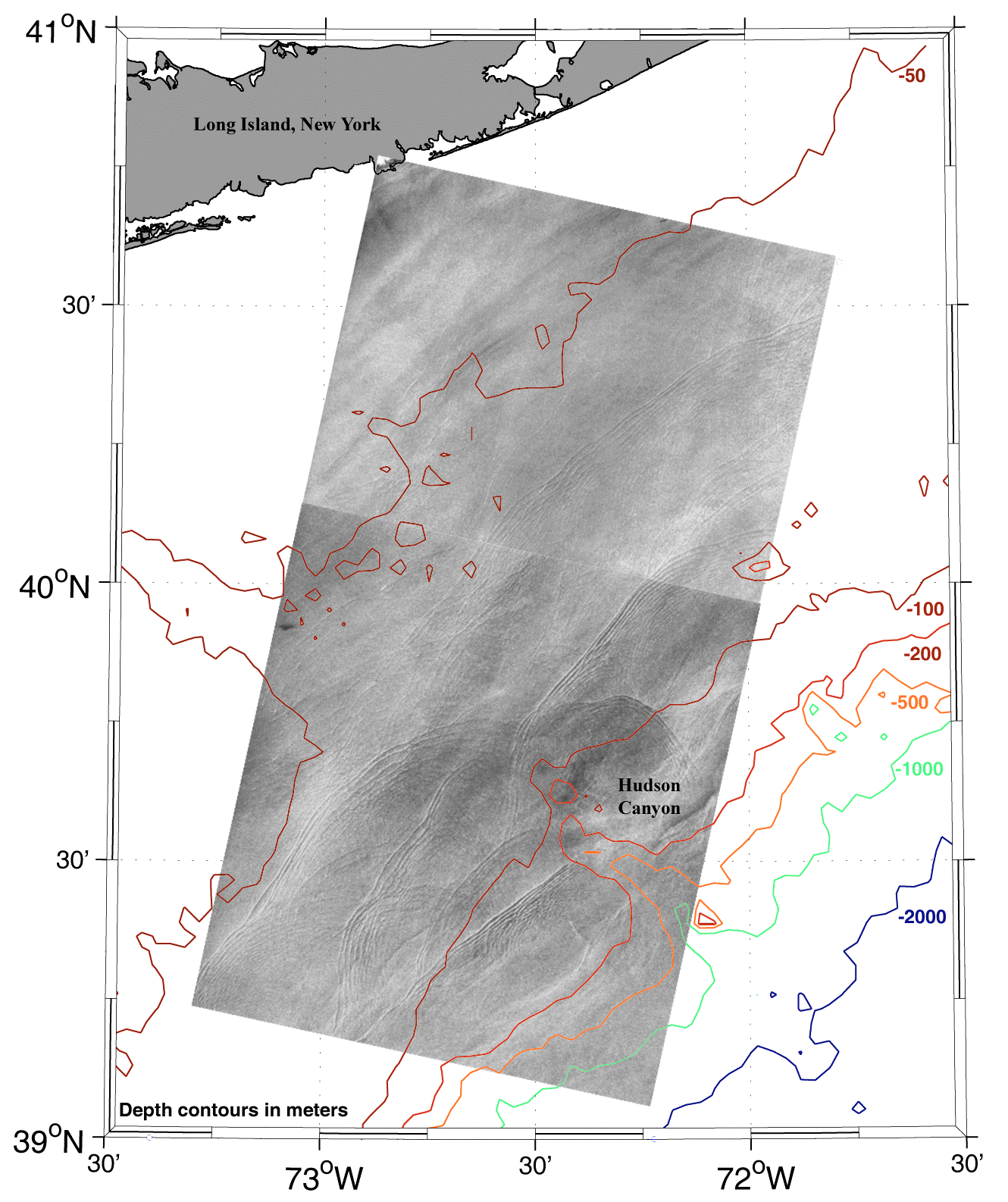 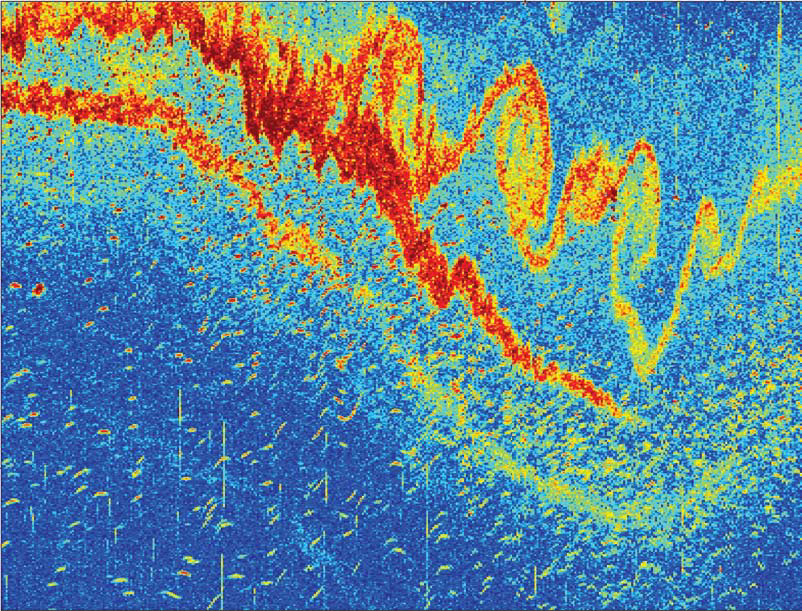 Kelvin-Helmholtz Billows in internal waves
CTD Cast at A9 on July 16
Question for us: how much mixing do the K-H billows and internal waves cause?